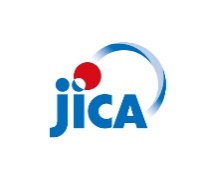 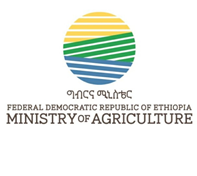 Selection Criteria of target group members(Members selection)
Presented to Participants of Ethio-SHEP ToT
The project for Smallholder Horticulture Farmer Empowerment Through Promotion of Market Oriented Agriculture (Ethio-SHEP)
Introduction
After selection of target WUA(scheme), General sensitization WS will be organized for the target Scheme.
To select the target group members ,members selection criteria should be shared with the CPs and WUA representatives.
Group status
Group members should be selected from the target WUA(Scheme).
(If there is already existing group for Horticulture production and marketing, no need to formulate the new group for Ethio-SHEP project intervention.)
Number of target group members
No. of Farmer group member should be 30-40 members.
(Manageable number).
Final decision will be based on the consensus among the target group,,,
Near by area(Sub-village level) or pick up from different location into one group,,,,
Membership
Age: Out of school youth age(18)  to adult(~50).
Physically active for Horticulture production.(Not too old,,)
Attitude: Positive and eager to learn new thing and technology and share with the nearby farmers
Members include: Model farmers, F HH farmers, wife of Male HH and young farmers etc.
Group members should have the sense of representatives of the scheme or kebele to feedback and share SHEP activity for their group.
Membership Cont,,,
Literacy-Group official should be literate or semi-literate in order to read and write during the training session and may translate the training materials /hands out into their local language.

Main business-each group member must be practicing Horticulture as main business
(More than 50% from horticulture)
Group character,,,,
Avoid the group members already supported by similar donor program in Horticulture sector. 
(Avoid overlapping and confusion with the other project intervention)

Avoid the group members with serious internal conflict.(Water distribution ,others internal problems,,)
Group Attitude
Healthy and positive attitude for change
Group unity for improvement:

Group members who can agree with the project intervention modality:
Intervention for Capacity building:
-No free input distribution.
-No infrastructure construction.  
-No payment for the training in the field at kebele level.
Group Attitude
Good motivation for change:
Group members who have specific constraints on horticulture production and want to change or improve the current horticulture production and marketing.
Their constraints which the project can address or fill the gaps by intervention,,,.

Ability and willingness to mobilize their own resources for Horticulture production:
Expected Group Activities
Group purchase: Positive understanding of Group purchase of input.(Already started or plan to do,,)

Group marketing: Positive understanding of Group selling / marketing of their output.
Area under coverage
High potential for Horticulture Production(Vegetable) area: 
(Good potential and experience)
Not food insecurity area:
(Not PSNP target area,,,)
Avoid insecurity area:
(Physically difficult to implement the activity on the ground,,,)
Accessibility
Physical road Accessibility from woreda center to the site:
(Accessible all through year)

Woreda and Kebele expert can visit the site for frequent F/U.
(Avoid the difficult location for actual implementation and F/U)
Group sensitivity to Gender issues
Gender balance of target group
Try to include Female/HH and wife of Male/ HH
Female ration: More than 30 % 
(or set ambitious goal like 50 %)
(Based on the actual condition and consensus among group )

Advocacy: Woreda and kebele office have clear policy to address the gender issue in agriculture extension service
Relationship between extension staffs and groups
Committed DAs at the Kebele
Good relationship(Trust) between Government extension staffs and farmer group

Positive attitude and understanding on agriculture extension service by Government.
(If they have negative perception or problem ,,,maybe not easy,,,)